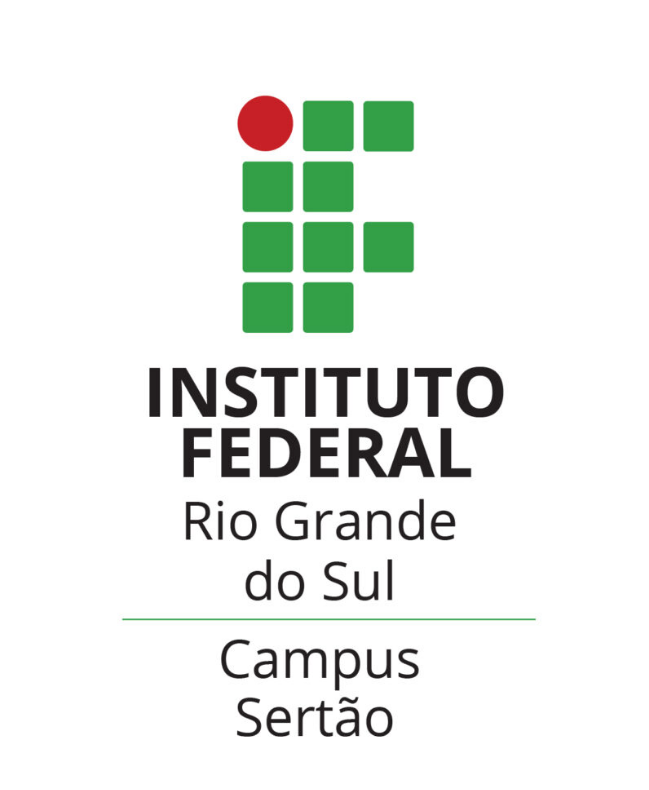 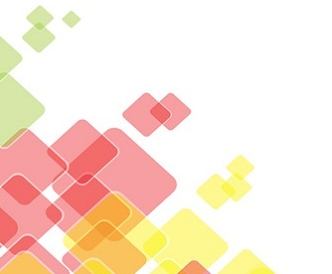 BANCA DE DEFESA PÚBLICA
Especialização em Desenvolvimento e Inovação


Título: INCLUSÃO ESCOLAR EM FOCO: REFLEXÕES E DESAFIOS DO COTIDIANO
Discente: Gracieli Veiga de Almeida
Banca: 
	Orientadora Dra.  Ana Sara Castaman 
	Membro Dra. Andréia Mendiola Marcon 
	Membro Dra. Márcia Amaral Correa Ughini Villarroel

Data: 04 de julho de 2025
Horário: 13h30min 
Local: https://meet.google.com/owp-mtee-icx
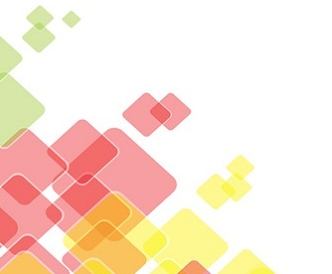